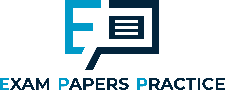 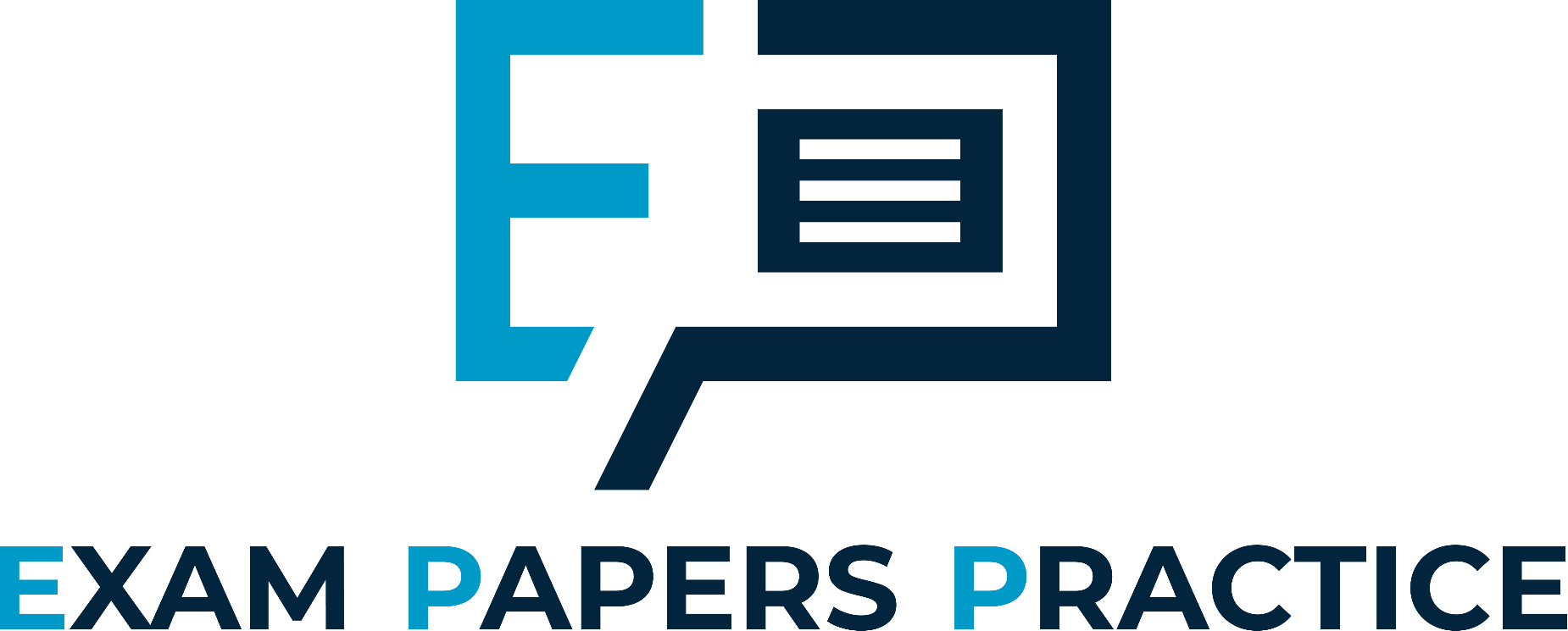 Edexcel IGCSE Biology
23 - The Blood
Composition and Function
1
For more help, please visit www.exampaperspractice.co.uk
© 2025 Exams Papers Practice. All Rights Reserved
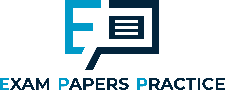 Composition of the Blood
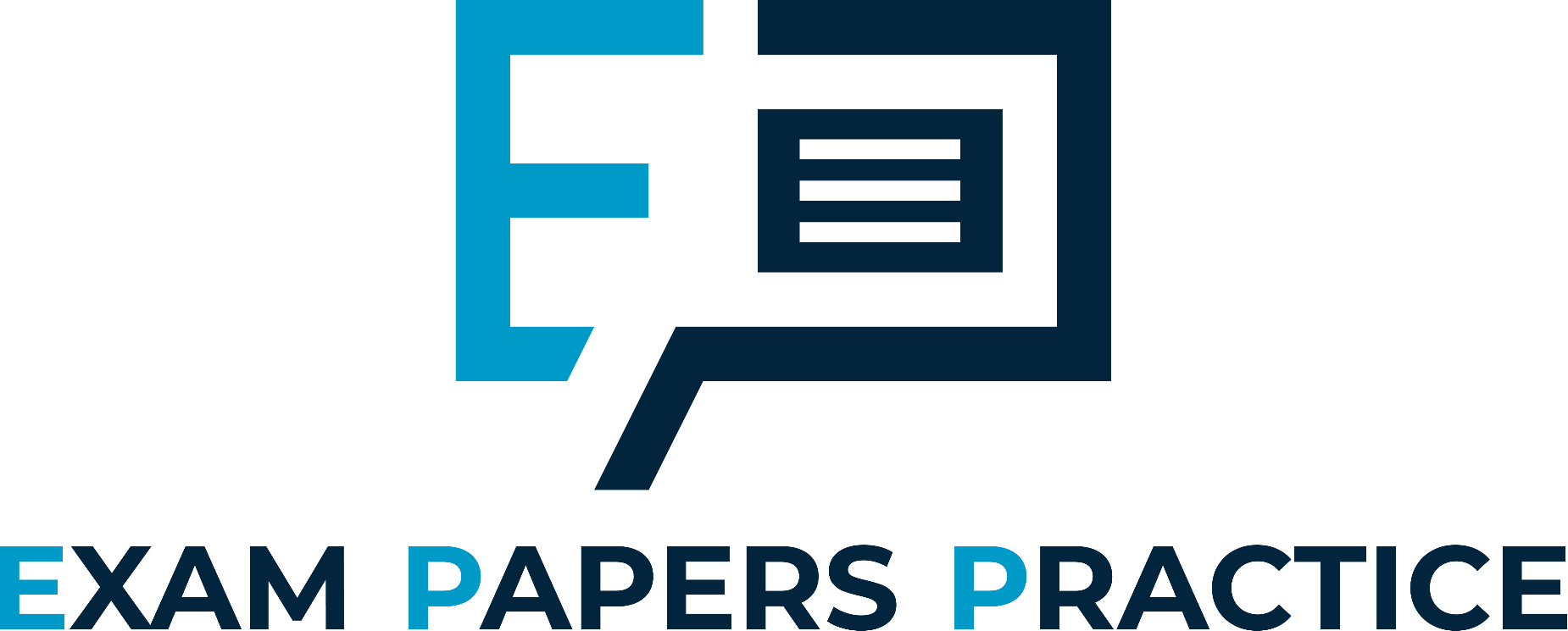 Specification Point 2.59
Describe the composition of the blood: red blood cells, white blood cells, platelets and plasma.
The blood is a transport medium.
Mammals, birds, fish, amphibians and reptiles all have bloodstreams.
The blood contains a number of different components:
The liquid component of the blood is called plasma.
Plasma contains a number of dissolved substances.
The blood contains red blood cells.
Red blood cells carry O2 around the body.
The blood also contains white blood cells.
White blood cells form the immune system.
The immune systems helps to protect the body against infections.
The blood contains fragments of cells called platelets.
Platelets help the blood to clot following trauma.
Blood vessels carry a number of different components, including red blood cells.
2
For more help, please visit www.exampaperspractice.co.uk
© 2025 Exams Papers Practice. All Rights Reserved
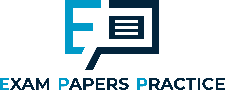 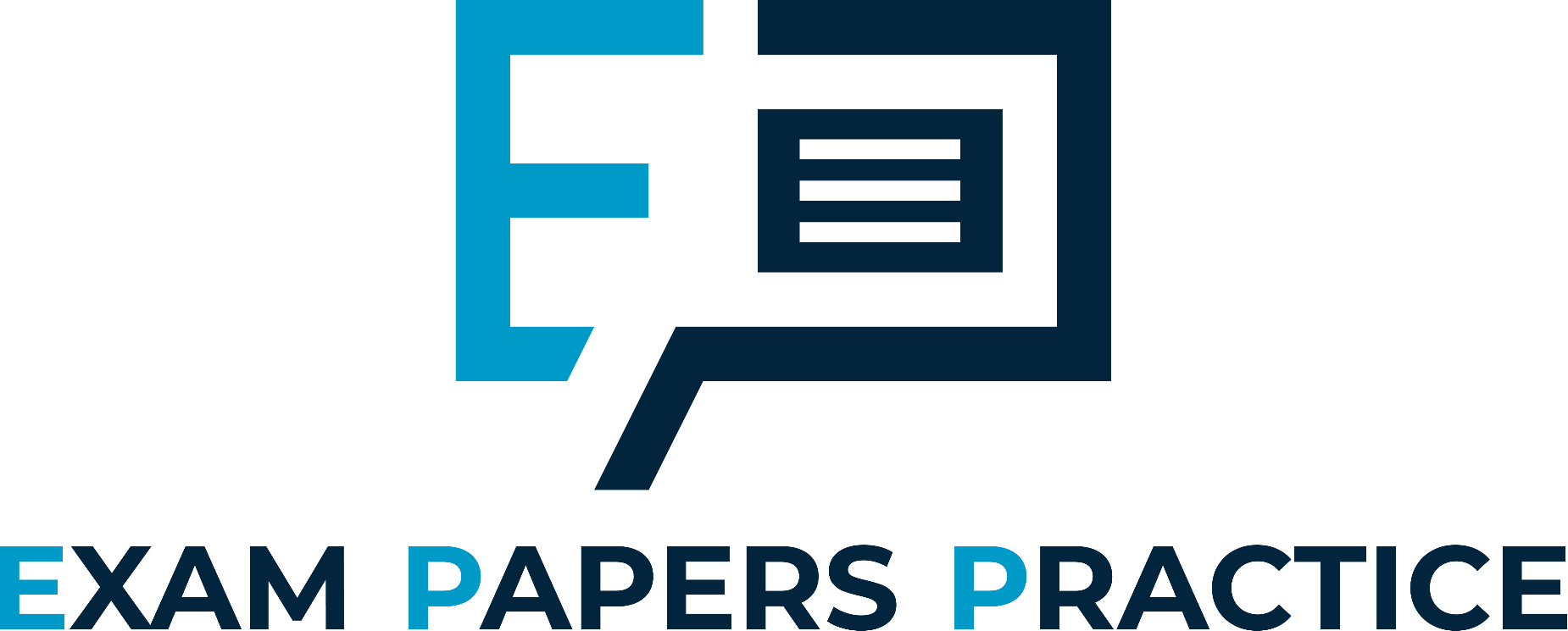 RED BLOOD CELL
The blood plasma consists of three major components: red blood cells, white blood cells and platelets.
WHITE BLOOD CELL
PLATELET
3
For more help, please visit www.exampaperspractice.co.uk
© 2025 Exams Papers Practice. All Rights Reserved
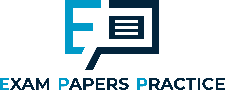 Blood Plasma
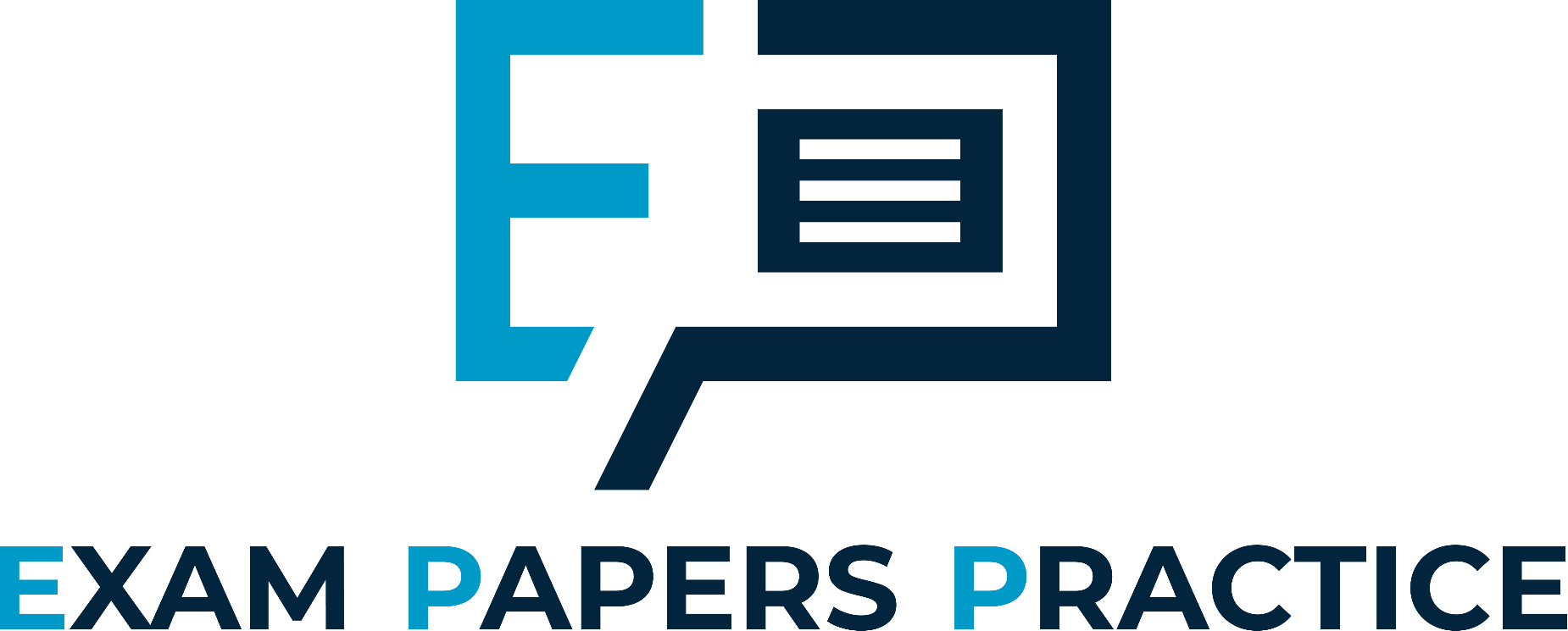 Specification Point 2.60
Understand the role of plasma in the transport of carbon dioxide, digested food, urea, hormones and heat energy.
Plasma is a straw-coloured liquid consisting mostly of water.
Plasma transports a number of dissolved substances:
CO2.
Digested food.
Urea.
Hormones.
Plasma also contains lots of heat energy.
Plasma is important for maintaining a constant temperature.
A constant temperature allows enzymes to work at their optimum rates.
4
For more help, please visit www.exampaperspractice.co.uk
© 2025 Exams Papers Practice. All Rights Reserved
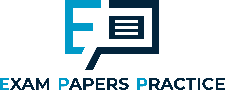 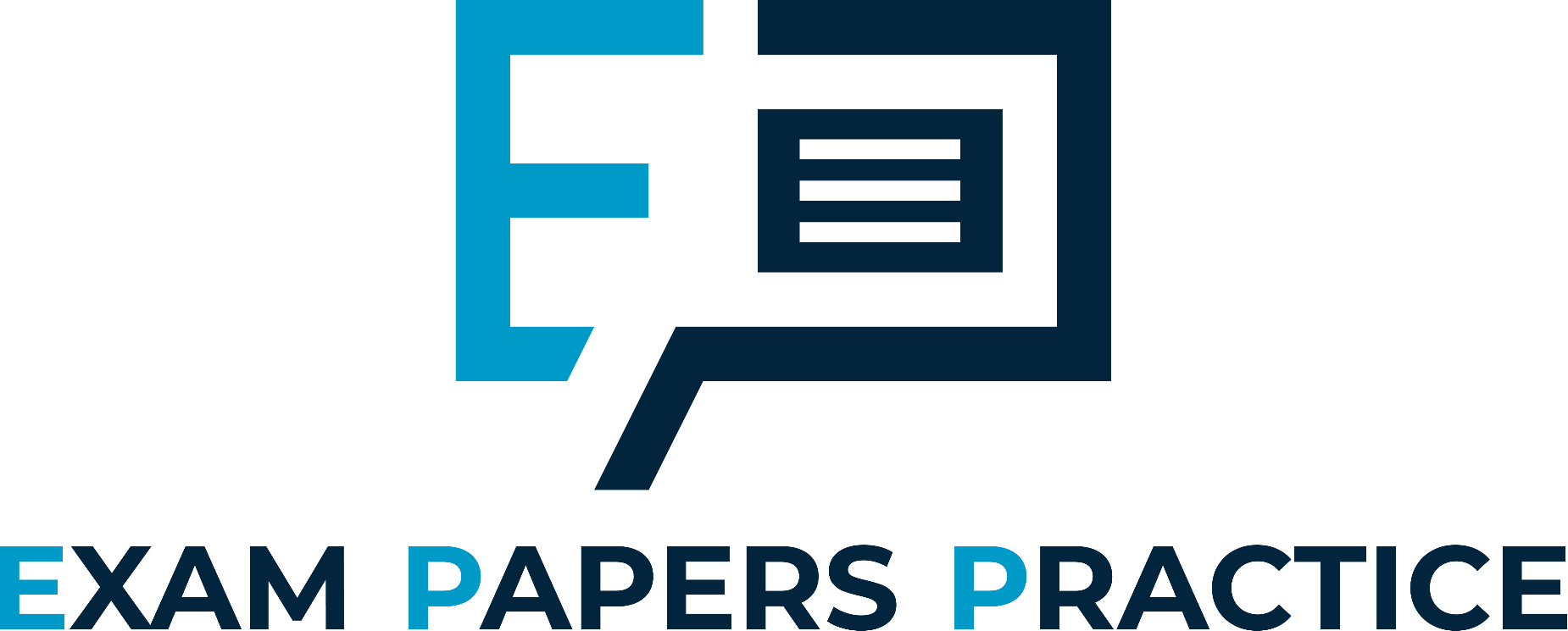 WHITE BLOOD CELLS - 1%
PLATELETS - < 1%
Blood plasma is the main component of the blood. 

As well as transporting red blood cells, white blood cells and platelets, there are a variety of dissolved substances that are carried in the plasma.
RED BLOOD CELLS - 45%
BLOOD PLASMA - 55%
5
For more help, please visit www.exampaperspractice.co.uk
© 2025 Exams Papers Practice. All Rights Reserved
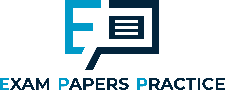 Dissolved Substances in Blood Plasma
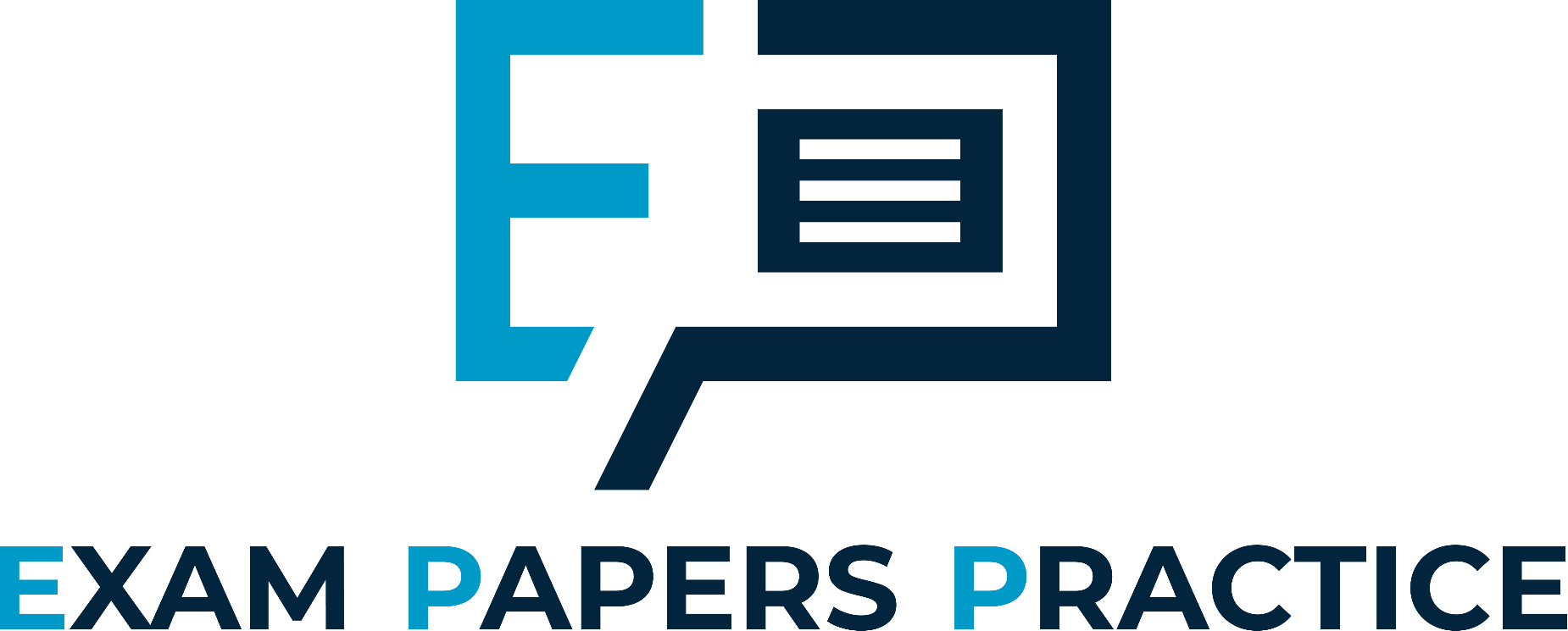 Many substances are dissolved in the  blood plasma:
6
For more help, please visit www.exampaperspractice.co.uk
© 2025 Exams Papers Practice. All Rights Reserved
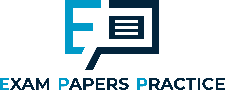 Red Blood Cells
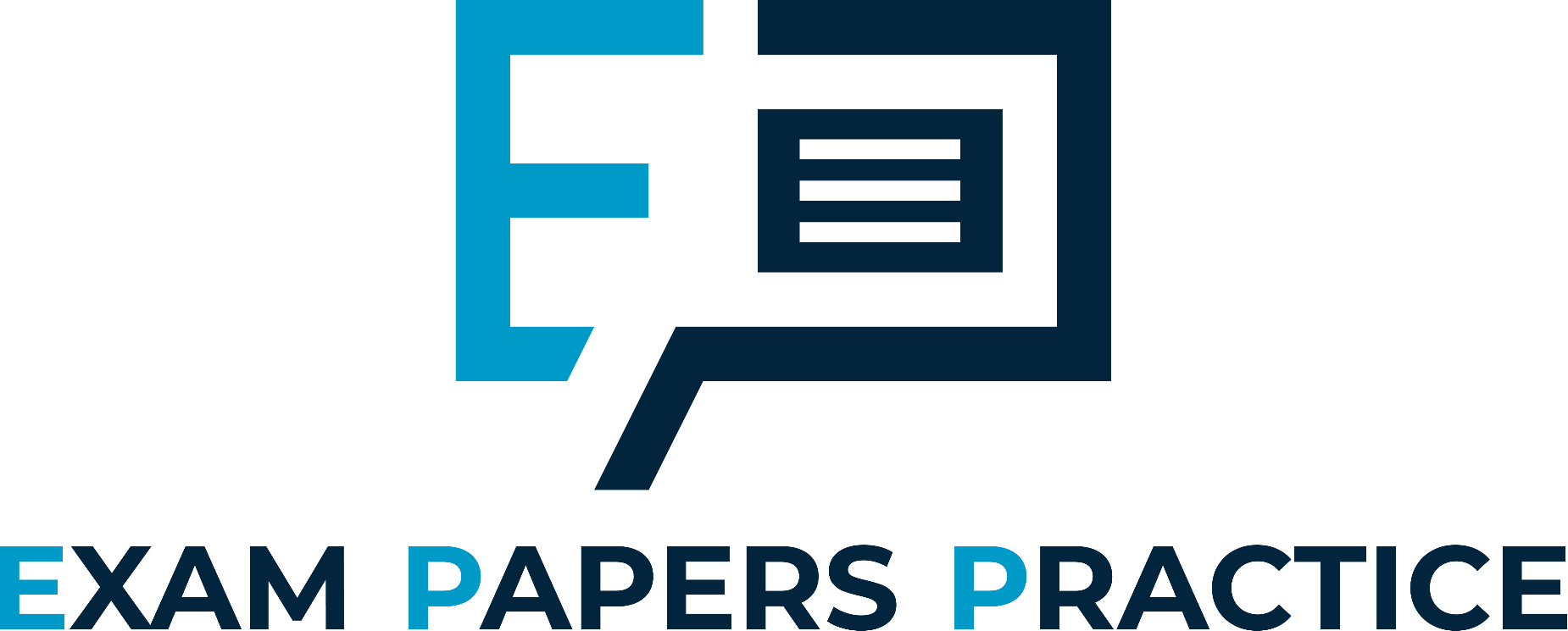 Specification Point 2.61
Understand how adaptations of red blood cells make them suitable for the transport of oxygen, including shape, the absence of a nucleus and the presence of haemoglobin.
Red blood cells are adapted to transport oxygen (O2) around the body:
Red blood cells have a biconcave shape.
This increases their surface area for efficient gas exchange.
Red blood cells are full of haemoglobin.
Haemoglobin is a protein that binds to O2.
Red blood cells have no nucleus.
This increases the internal space for haemoglobin to occupy.
Red blood cells are small and flexible.
This allows them to squeeze through capillaries.
Red blood cells are adapted to carry O2 around the body and deliver it to respiring cells.
7
For more help, please visit www.exampaperspractice.co.uk
© 2025 Exams Papers Practice. All Rights Reserved
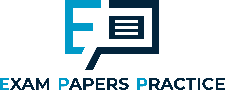 White Blood Cells
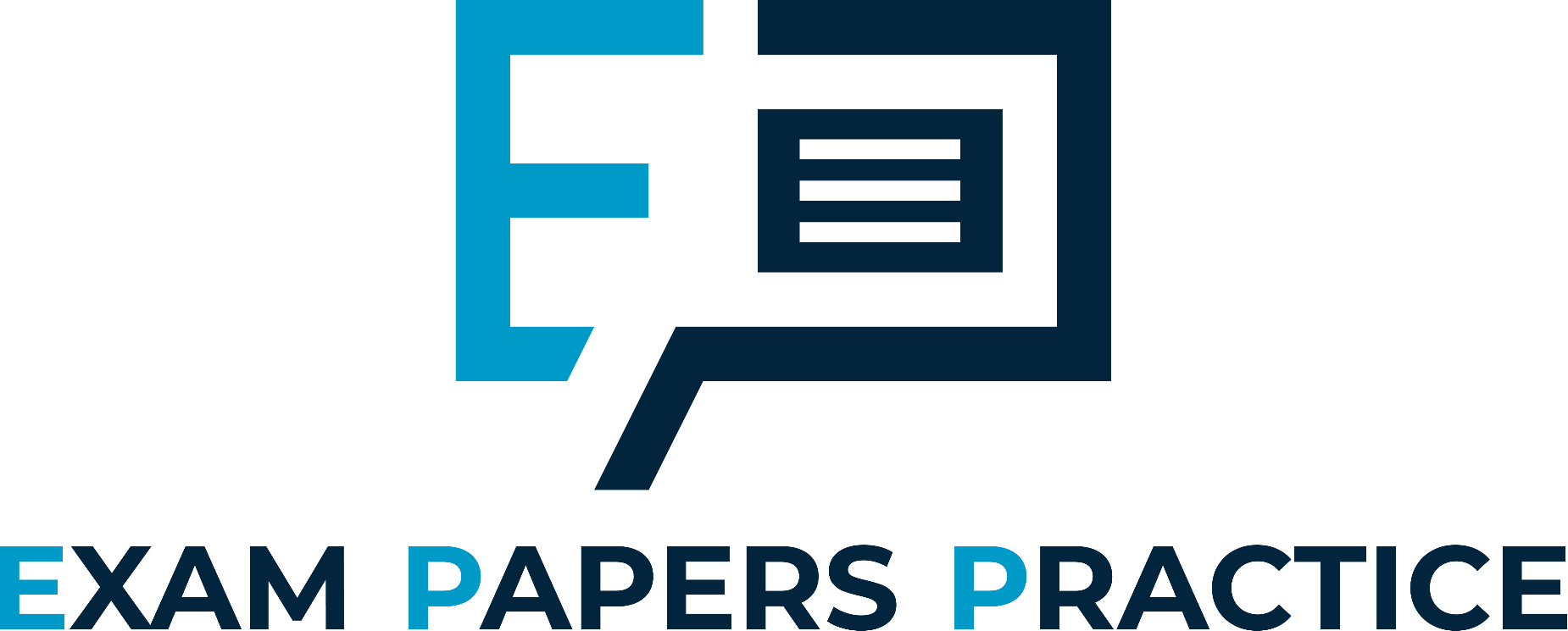 Specification Point 2.62
Understand how the immune system responds to disease using white blood cells, illustrated by phagocytes ingesting pathogens and lymphocytes releasing antibodies specific to the pathogen.
White blood cells control the immune system.
The immune system fights against foreign pathogens.
The immune system helps to prevent illness.
There are two main groups of white blood cell:
A type of white blood cell called a phagocyte eats and digests pathogens.
A type of white blood cell called a lymphocyte produces proteins called antibodies which help to neutralise pathogens.
White blood cells help to protect the body against infection.
8
For more help, please visit www.exampaperspractice.co.uk
© 2025 Exams Papers Practice. All Rights Reserved
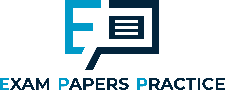 Phagocytes
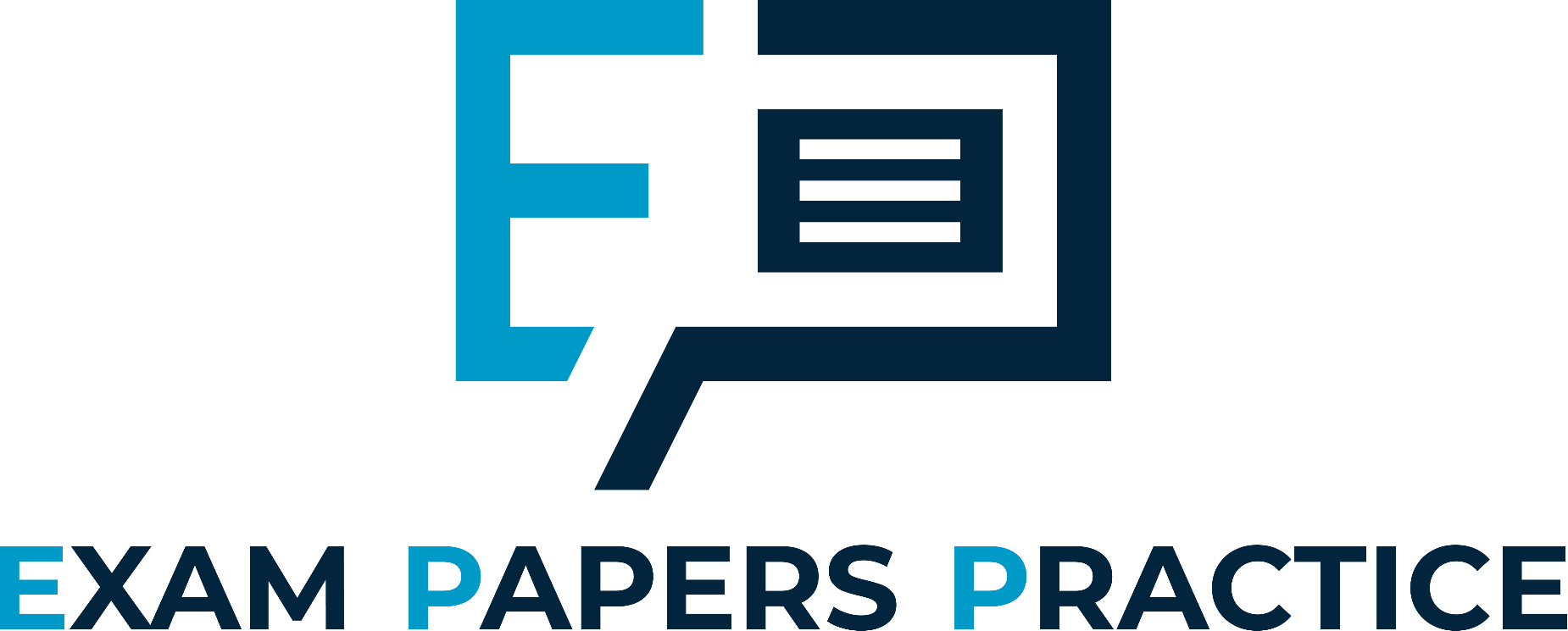 Phagocytes engulf pathogens.
This is referred to as the process of phagocytosis.
Phagocytes recognise foreign cells or particles.
Phagocytes target structures called antigens.
Phagocytes then engulf the pathogen and release enzymes to digest them.
Phagocytes target all foreign cells or particles.
This part of the immune system is referred to as the non-specific immune response.
The process of phagocytosis.
1. FOREIGN PATHOGEN IS DETECTED BY A PHAGOCYTE
2. THE PHAGOCYTE ENGULFS THE PATHOGEN
3. THE PHAGOCYTE RELEASES ENZYMES INTO A LYSOSOME, DIGESTING THE PATHOGEN
9
For more help, please visit www.exampaperspractice.co.uk
© 2025 Exams Papers Practice. All Rights Reserved
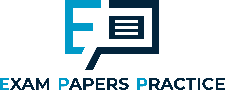 Lymphocytes
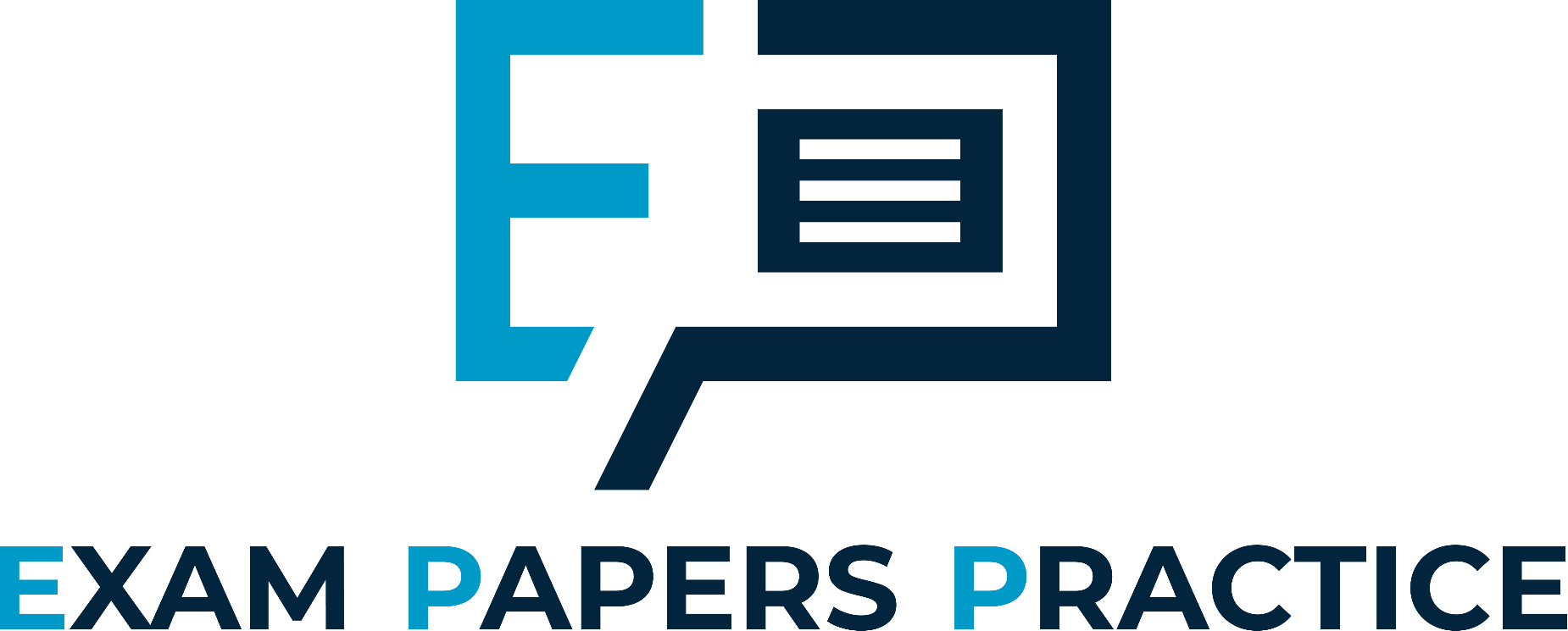 Lymphocytes create and release proteins called antibodies.
Antibodies bind to pathogens and cause them to clump together.
This process is referred to as agglutination.
Antibodies immobilize the pathogen.
This makes them easier to be targeted by phagocytes
Some antibodies also release antitoxin.
These neutralise the harmful substances released by pathogens
This response is specific for each pathogen.
Each antibody targets a single strain of pathogen.
Lymphocytes release proteins called antibodies. Every antibody has two binding sites that are specific to particular structures on pathogens.
ANTIBODY
10
For more help, please visit www.exampaperspractice.co.uk
© 2025 Exams Papers Practice. All Rights Reserved
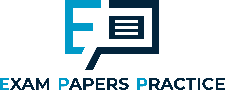 Memory Cells and Immunity
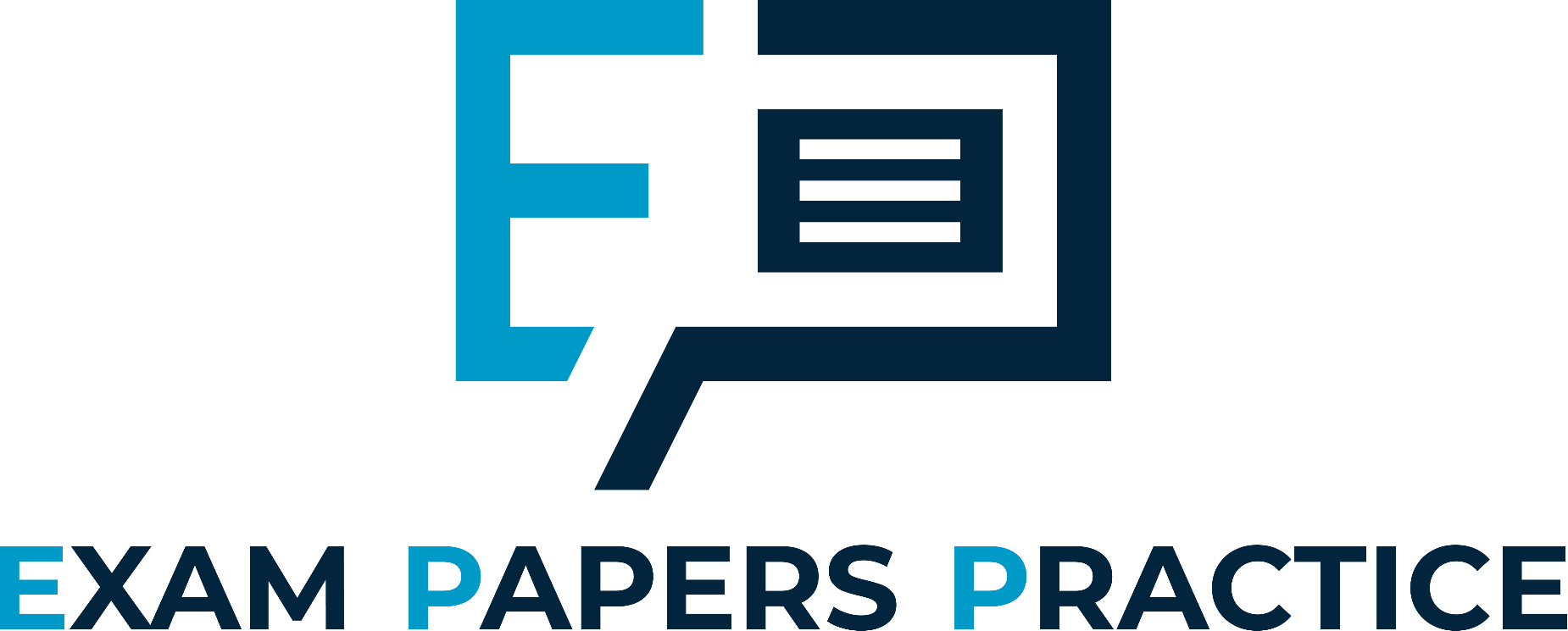 It will take several days for specific antibodies for a pathogen to be created.
During this time the individual may develop symptoms for a particular disease.
Some lymphocytes will develop into memory cells.
These memory cells contain the information to create the antibody for a particular illness.
If the individual is reinfected with the same pathogen, these antibodies will be made more rapidly and in greater number.
Memory cells create immunity.
A patient who is immune will not develop symptoms to that pathogen.
Some pathogens mutate.
When pathogens mutate, their shape changes so antibodies will not bind.
This leads to a different strain of a pathogen.
When pathogens mutate, memory cells become less effective.
Many pathogens have lots of different strains or variants.
COVID-19 has at least 5 different strains (alpha, beta, gamma, delta and omicron).
11
For more help, please visit www.exampaperspractice.co.uk
© 2025 Exams Papers Practice. All Rights Reserved
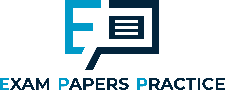 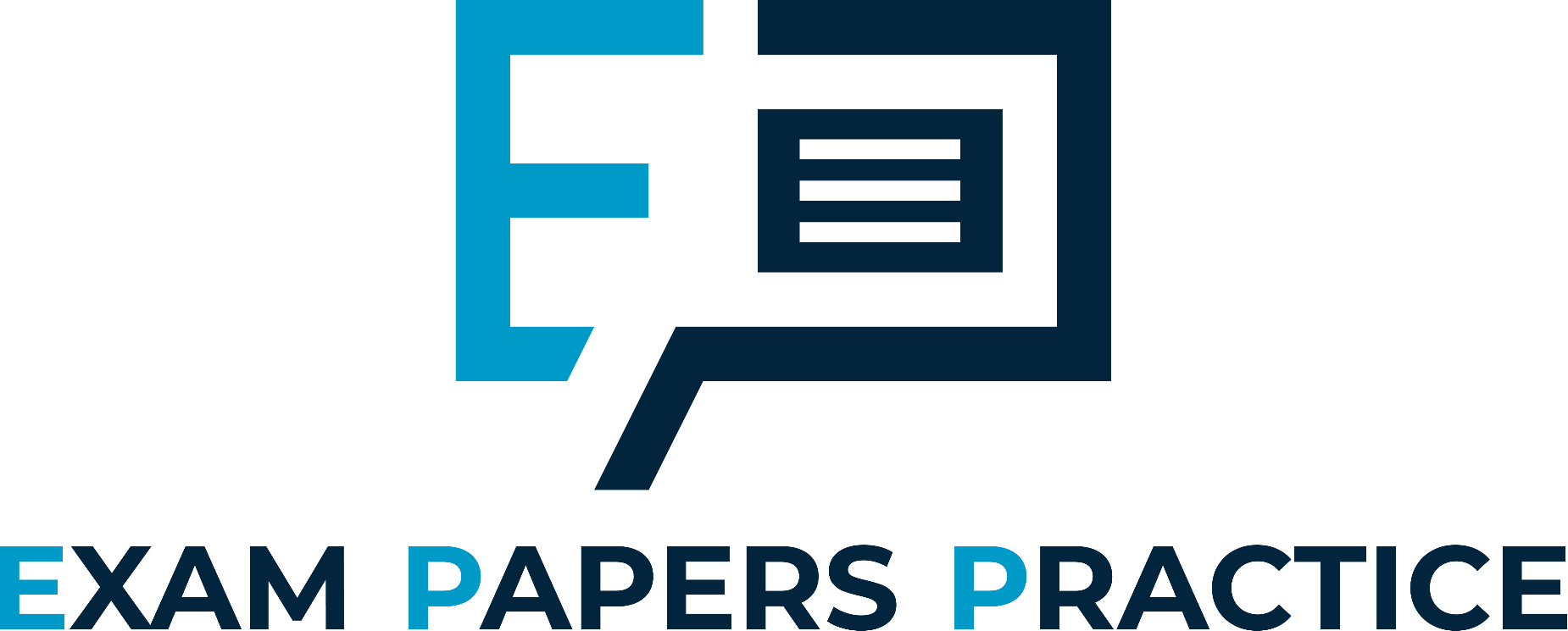 When infected with a pathogen, cells called memory cells are created. 

This means that if an individual is reinfected with the same pathogen, antibodies are made much more quickly, usually preventing the development of symptoms.
12
For more help, please visit www.exampaperspractice.co.uk
© 2025 Exams Papers Practice. All Rights Reserved